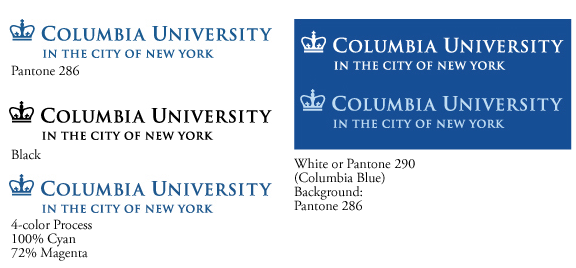 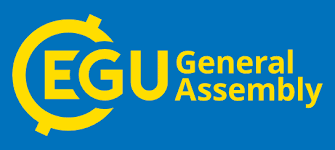 Session: HS2.4.4
EGU2017-18319
Modification of land-atmosphere interactions by CO2 effects
Léo Lemordant1 , Pierre Gentine1, Marc Stéfanon2, Philippe Drobinski3, Simone Fatichi4
leo.lemordant@columbia.edu
1 Earth & Env. Eng. Dept, Columbia University, USA 
2 CEA / LSCE, France 
3 LMD, CNRS/IPSL, Ecole Polytechnique, France
4 Institute of Environmental Engineering, ETH Zurich, Switzerland
April, 25th 2017
Motivation (1/2)
Motivation
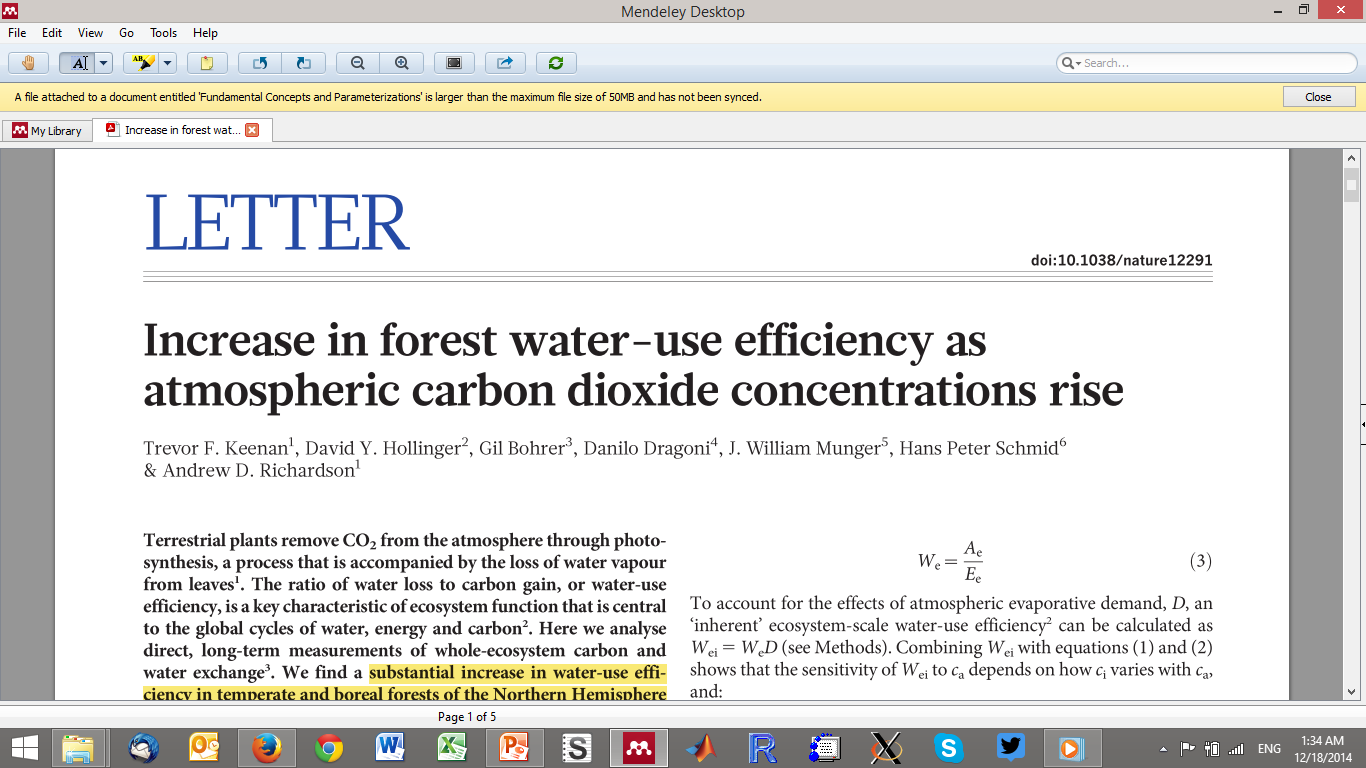 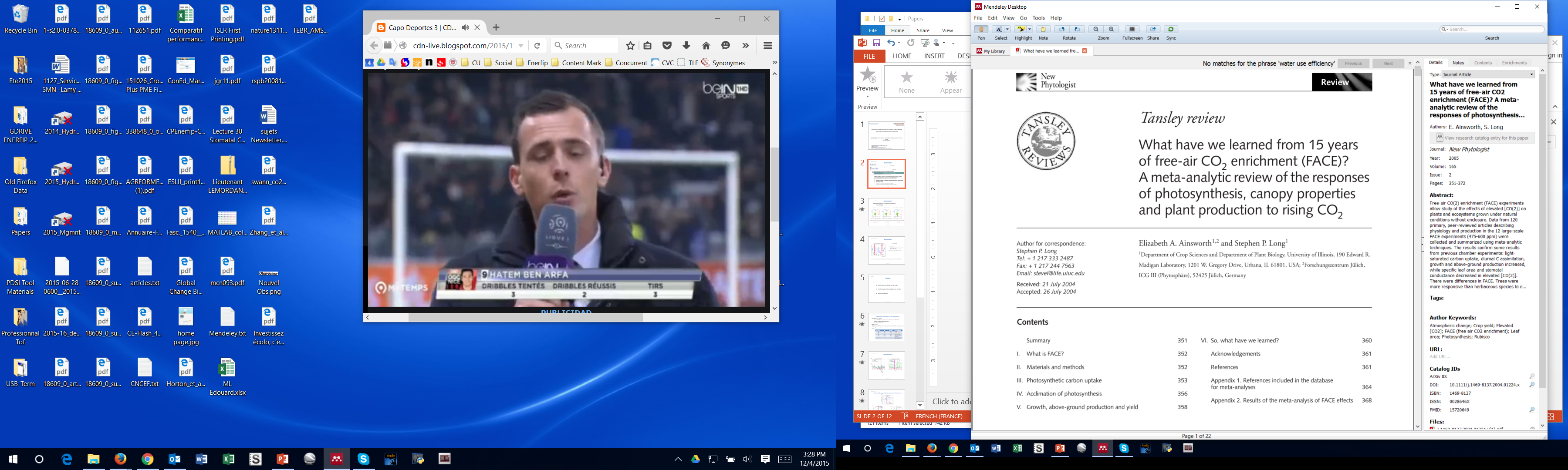 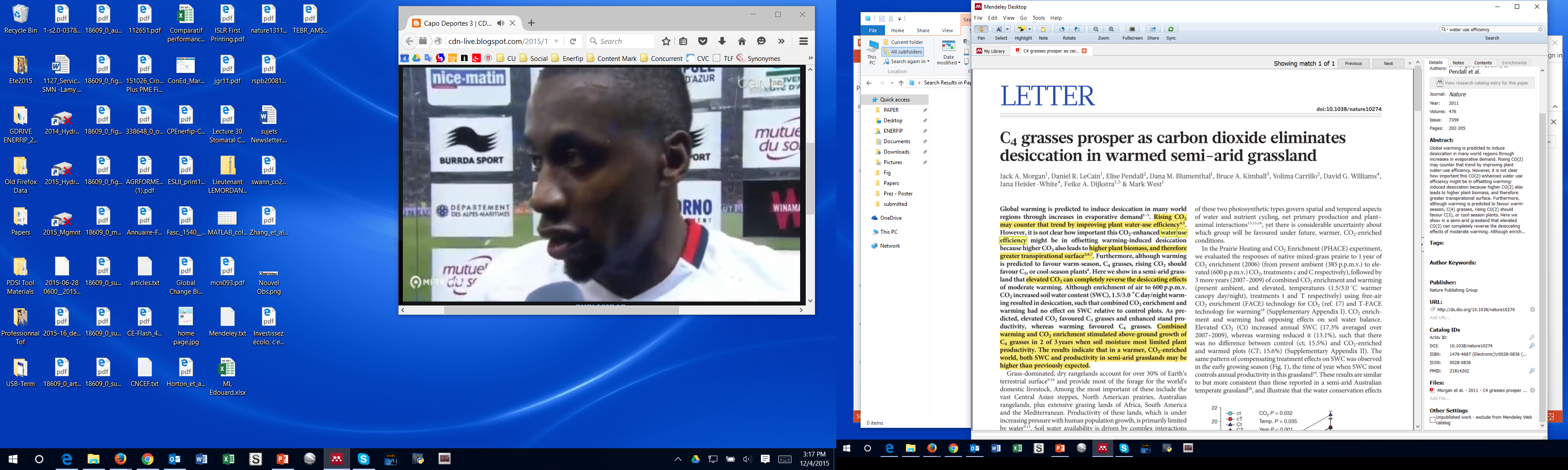 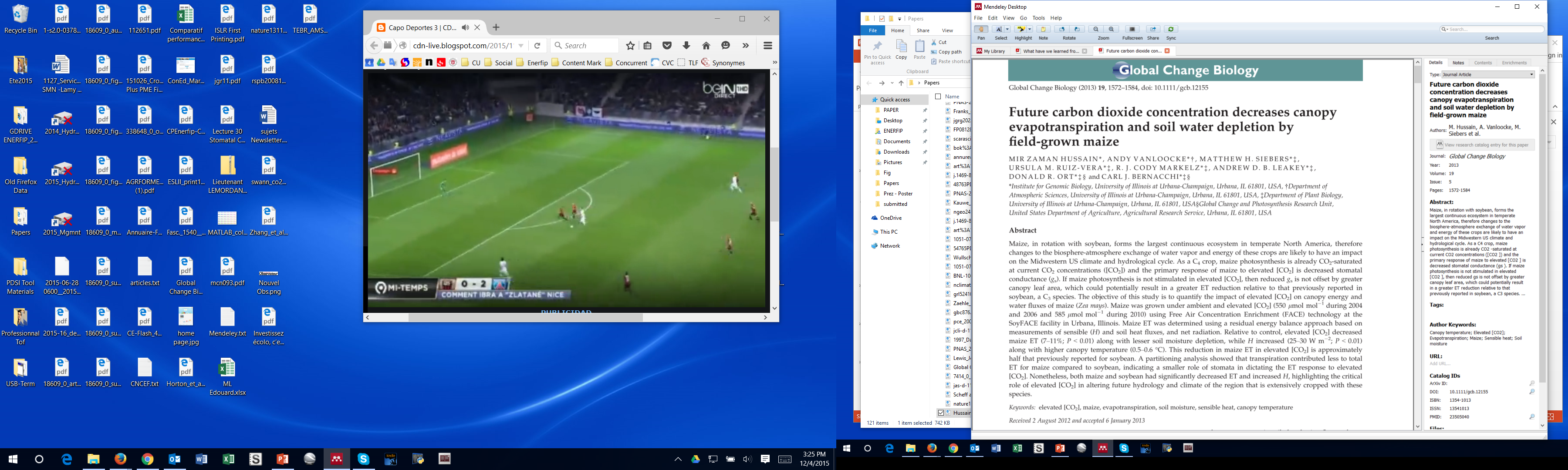 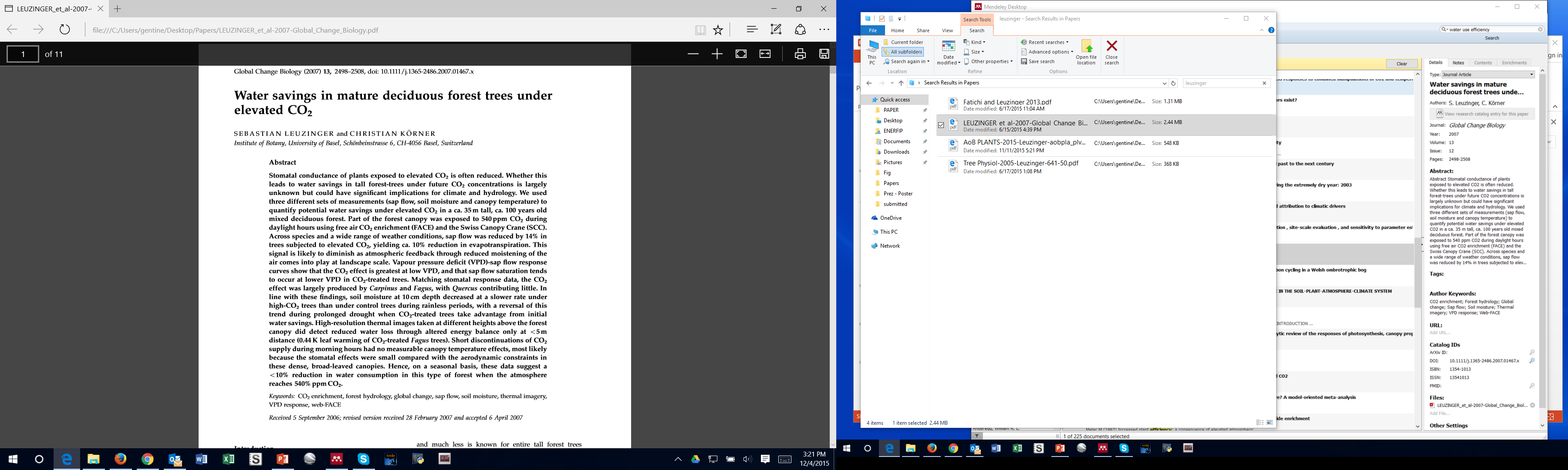 2
Leo Lemordant
Motivation (2/2)
Motivation
CO2-enriched atmosphere feedbacks on Temperature and Water Cycle:
contradictory 
temporally intertwined
CO2 ↗ WUE ↗ LH ↘ T ↗
CO2 ↗ LAI ↗ LH ↗ T ↘
WUE ↗ SM ↗ stress ↘ LH ↗ T ↘
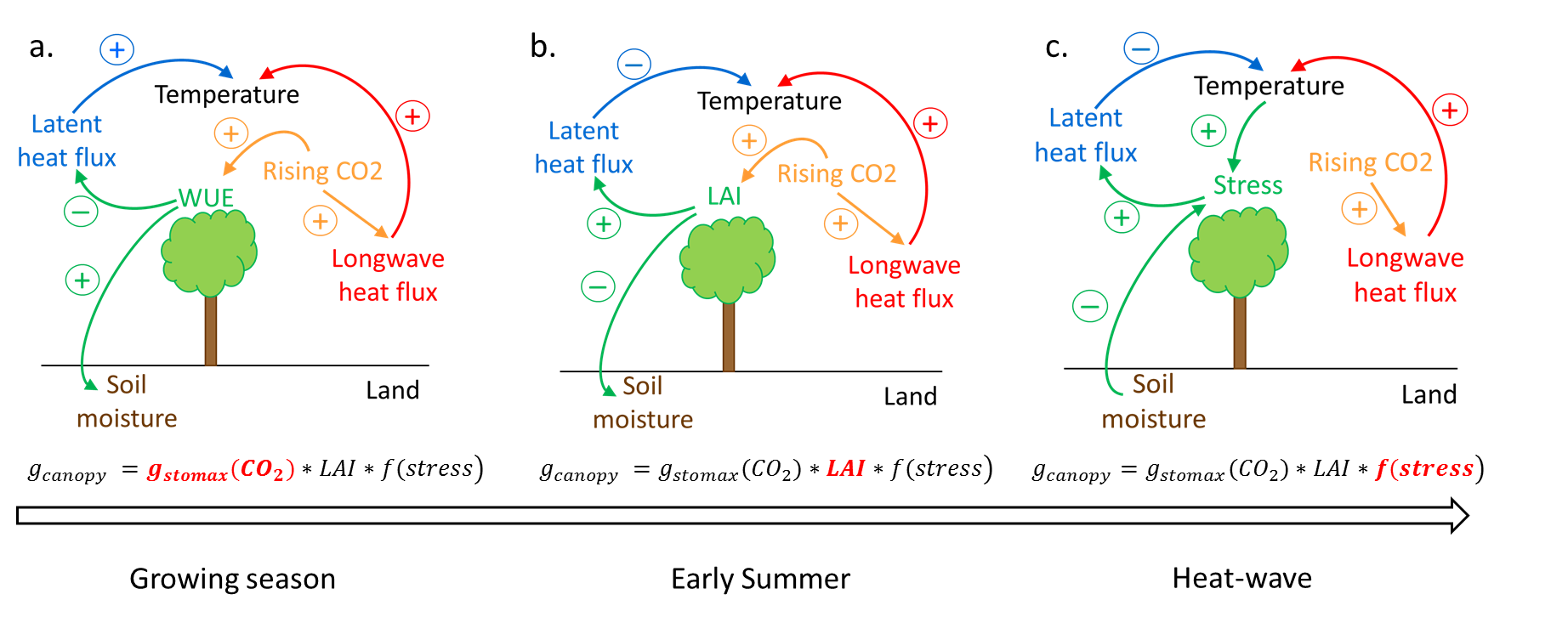 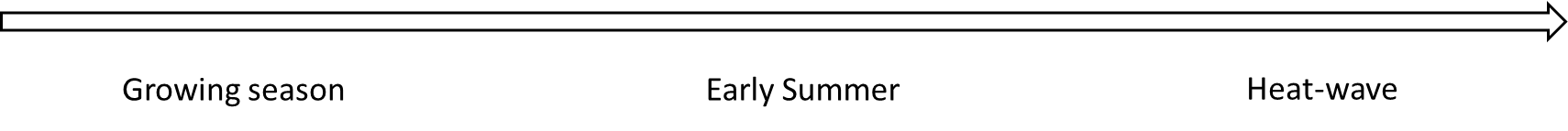 3
Leo Lemordant
1st approach(1/1)
1st approach: Statistical analysis with GCMs
Precip
ET
EF
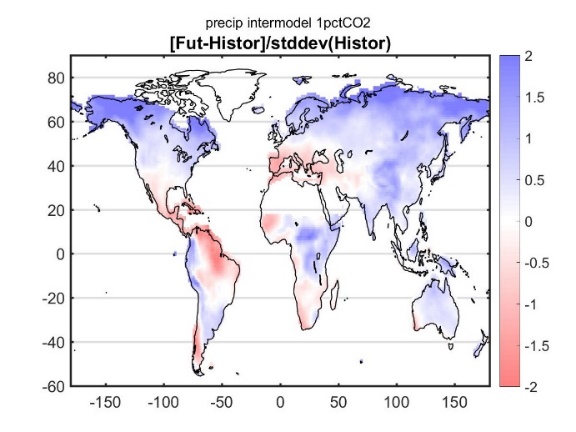 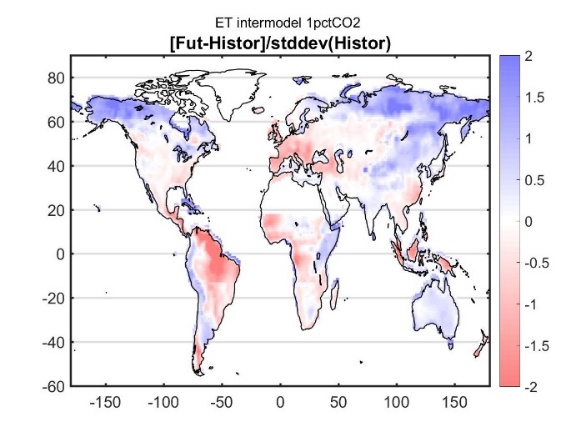 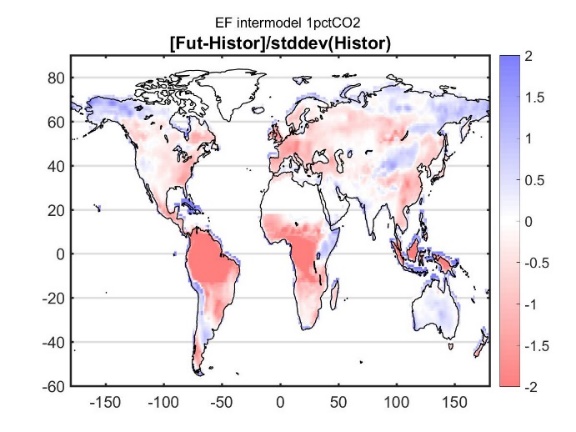 CTL
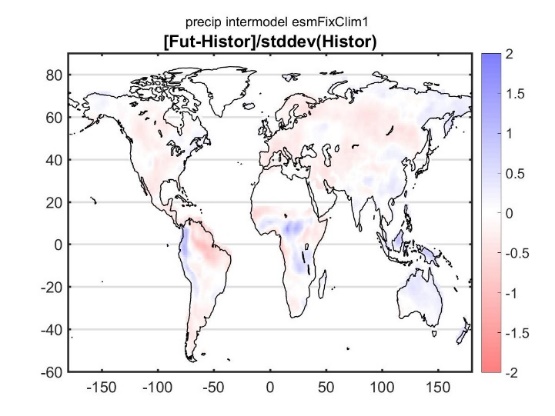 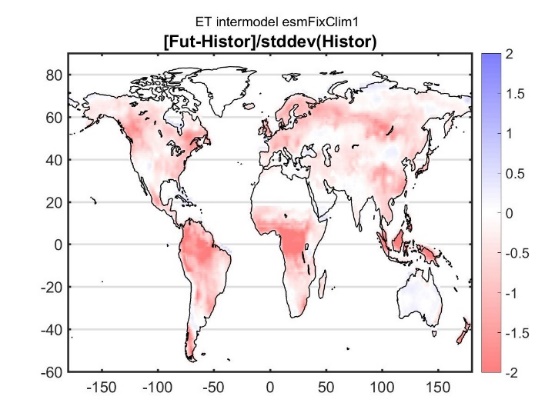 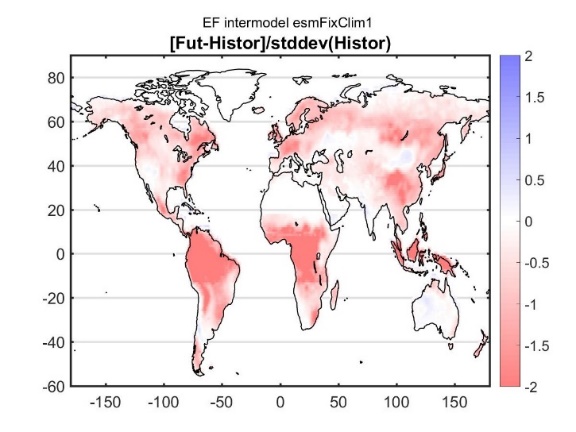 FER
Lemordant et al., submitted
=> Strong physiological feedback onto the water cycle
4
Leo Lemordant
2nd Approach (1/5)
2nd Approach: Process levelhow one particular event would be different under 2100 CO2?
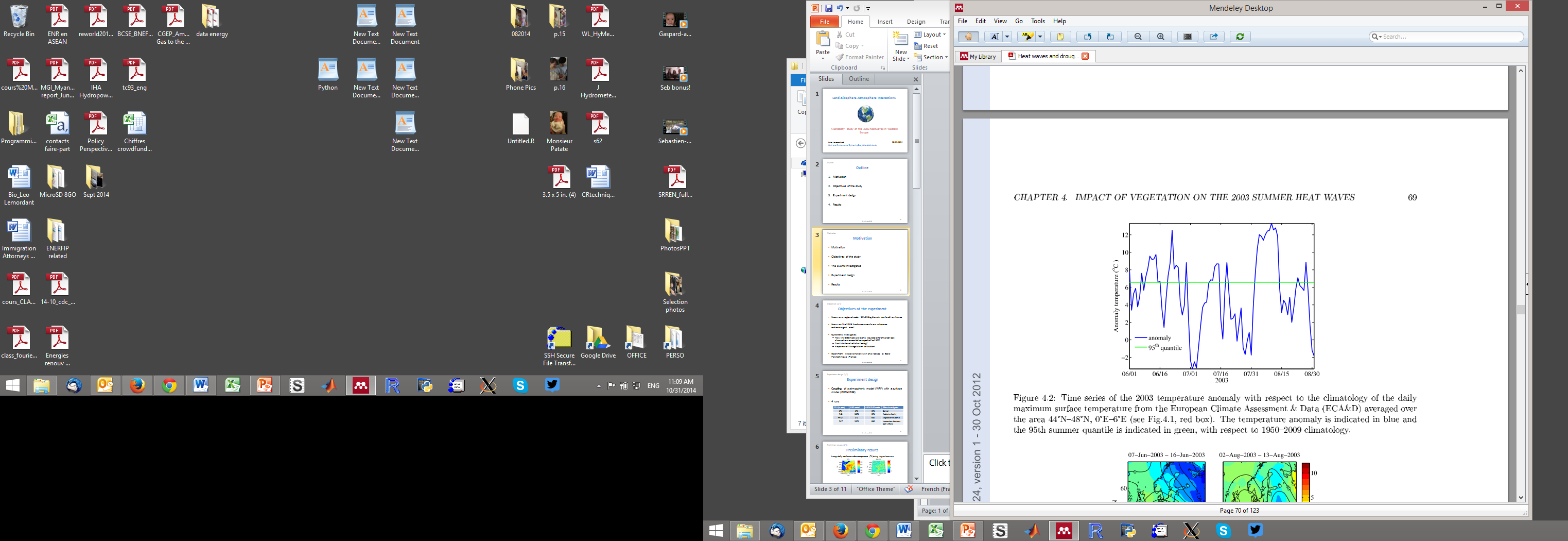 France heatwaves in 2003
Consequences
France:
15,000 deaths
Mortality increased by 55% over the 1st three weeks of Aug

Similar stories all over Western Europe
Stéfanon 2012
And… such extreme events are believed to occur more often with climate change !
5
Leo Lemordant
2nd Approach (2/5)
Design of the RCM experiment
Regional scale: 10x15deg domain centered on France
Coupling of an atmospheric model (WRF) with a surface model (ORCHIDEE) 
Boundaries: 2003 ERA-I temperature
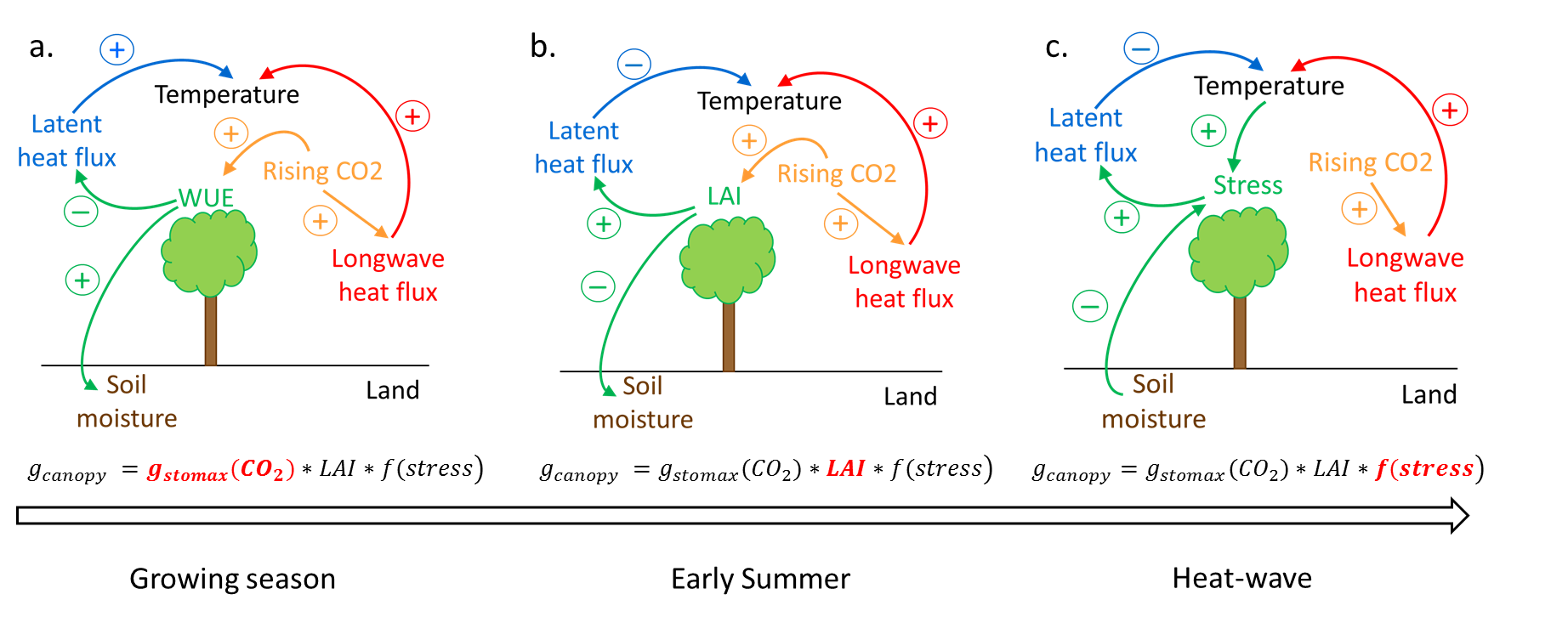 FER - FERdry  isolates the water cycle feedback
6
Leo Lemordant
2nd Approach (3/5)
Temperature
Heat wave periods
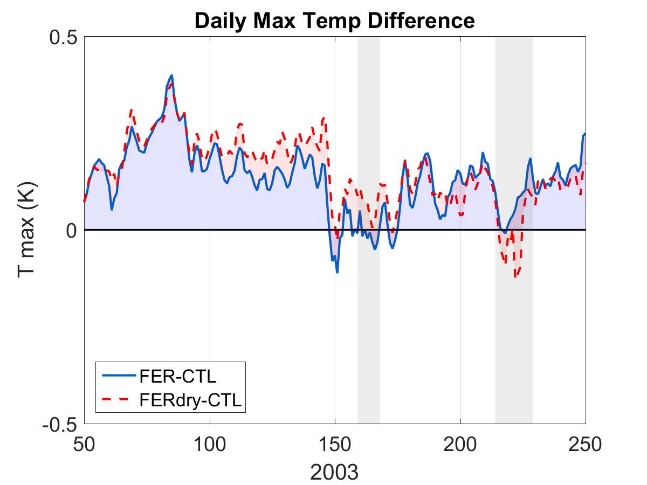 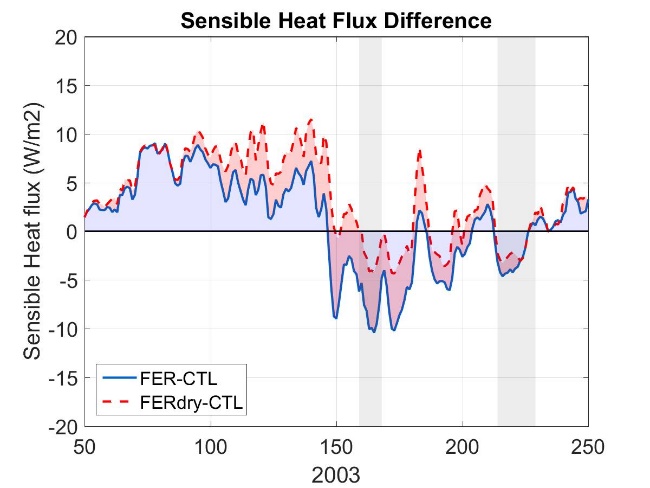 LAI & Stress
WUE
WUE
LAI & Stress
LAI feedback
WUE feedback
Water cycle feedback
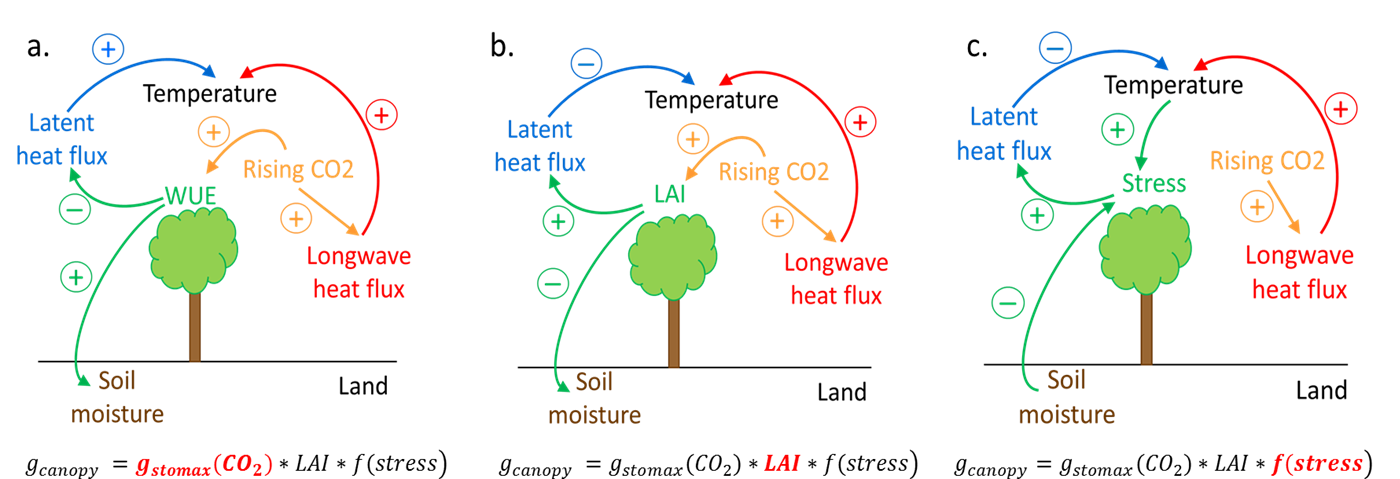 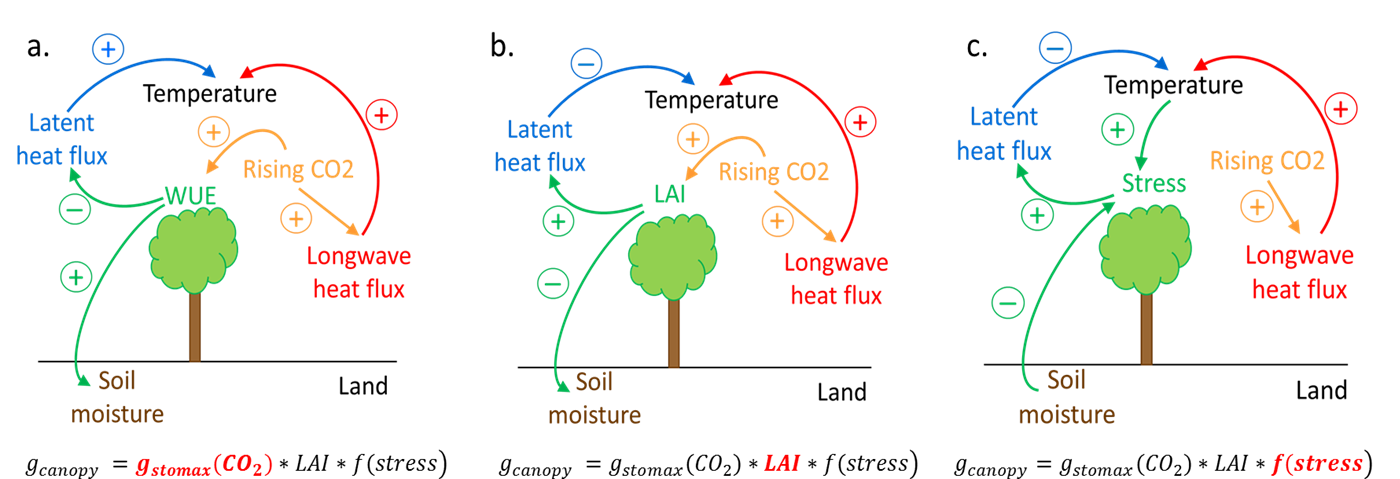 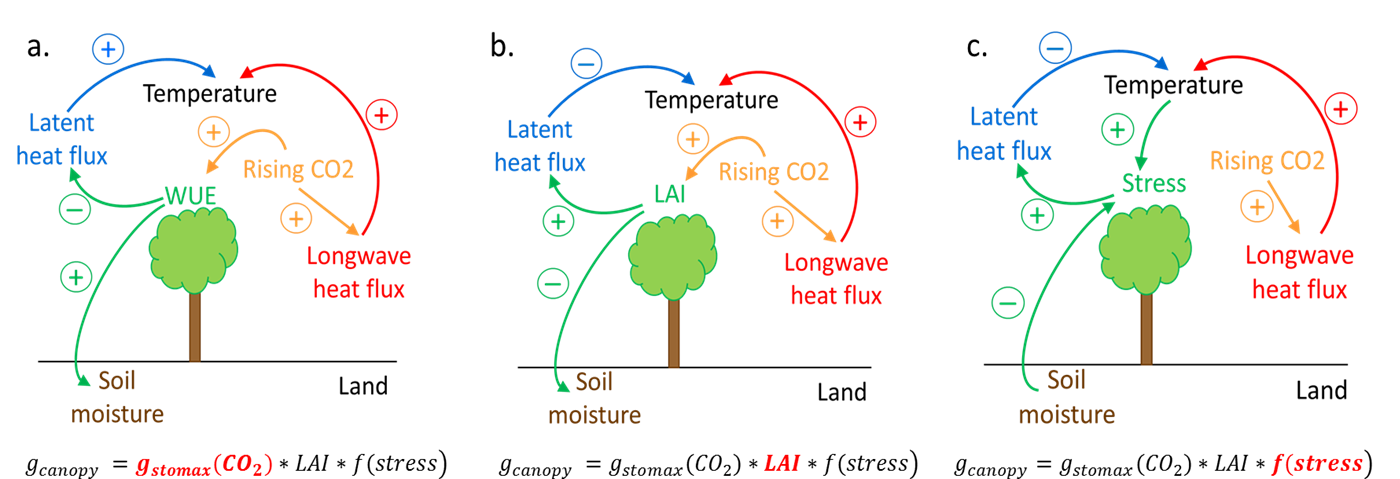 7
Leo Lemordant
2nd Approach (4/5)
Sensible Heat Flux
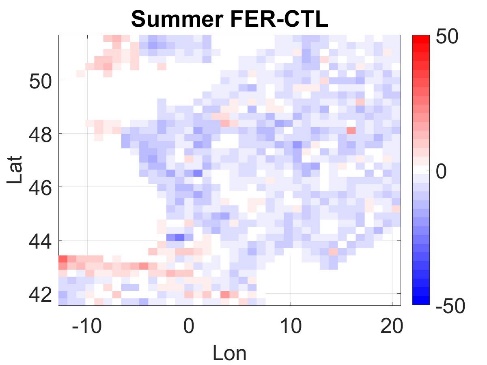 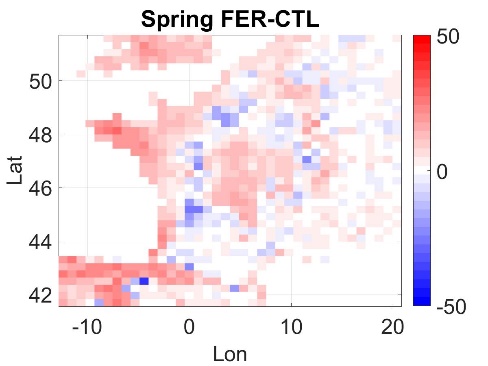 FER
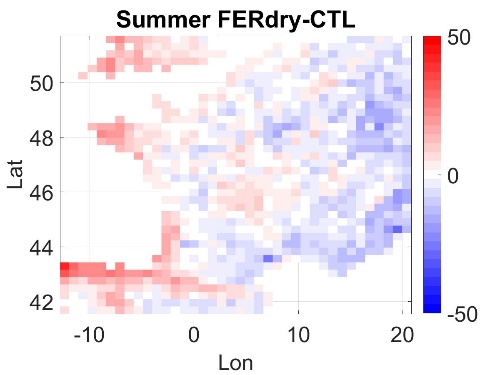 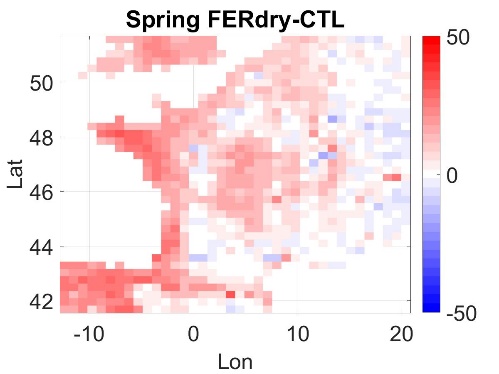 FERdry
8
Leo Lemordant
2nd Approach (5/5)
Water cycle & energy distribution altered: role of the soil moisture
Water cycle feedback
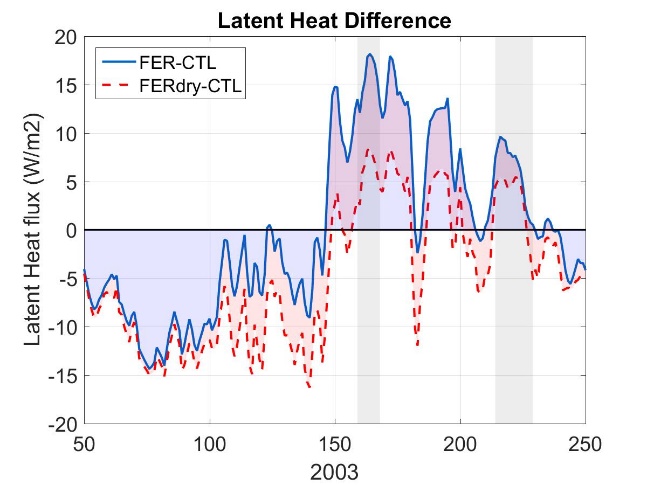 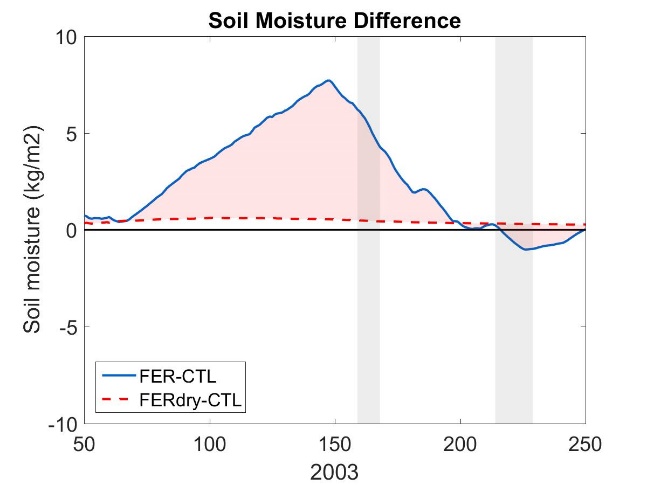 WUE
WUE
LAI & Stress
LAI & Stress
Leo Lemordant
Wrap-up (1/1)
Main conclusions
Carbon-water cycle feedback leads to 2 regimes 
1- Growing season: WUE enhancement 
	=> soil moisture build-up during the growing season
	=> Temperature increases ~  Radiative Forcing
2- Summer & heat-wave: LAI enhancement + extra-soil moisture 	
	=> soil moisture mobilization to sustain higher LH
	=> Temperature and sensible heat flux reduction

CO2 physiological mitigation of heat waves

=> Vegetation carbon cycle is essential to accurately estimate future heat waves, dryness through land-atmosphere interactions
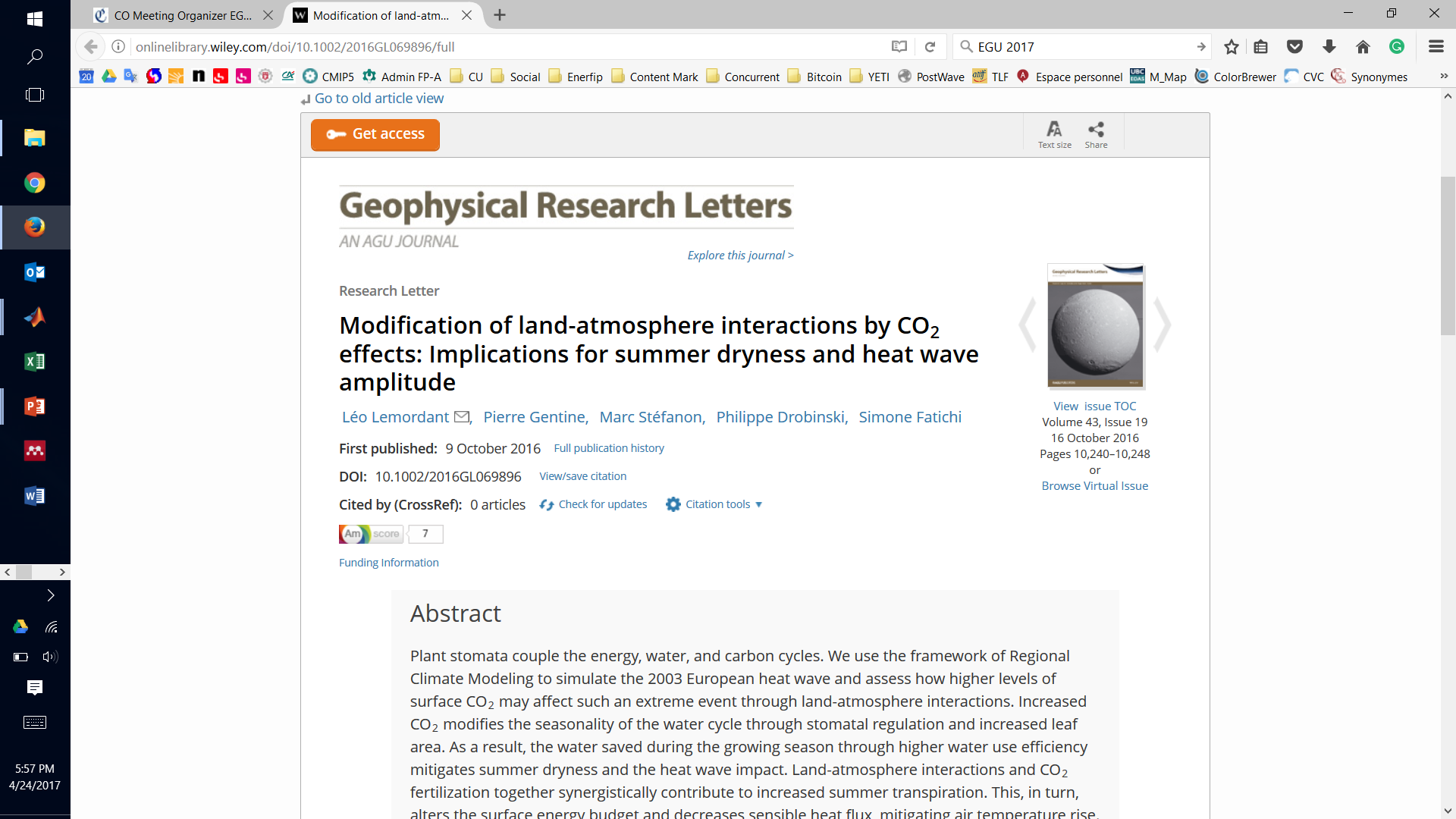 10
Leo Lemordant
Danke schön!
Léo Lemordant
leo.lemordant@columbia.edu
Earth and Environmental Engineering Dept
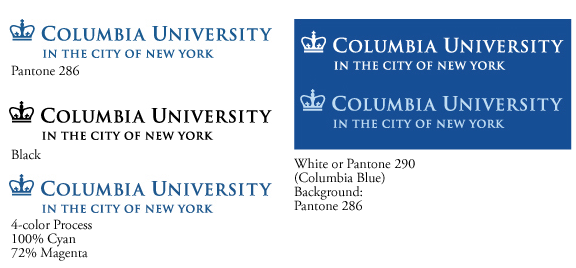 11
Works cited
Keenan, T. F., Hollinger, D. Y., Bohrer, G., Dragoni, D., Munger, J. W., Schmid, H. P., & Richardson, A. D. (2013). Increase in forest water-use efficiency as atmospheric carbon dioxide concentrations rise. Nature, 499(7458), 324–7. 

Morgan, J. a et al. C4 grasses prosper as carbon dioxide eliminates desiccation in warmed semi-arid grassland. Nature 476, 202–205 (2011)

Hussain, M. Z. et al. Future carbon dioxide concentration decreases canopy evapotranspiration and soil water depletion by field-grown maize. Glob. Chang. Biol. 19, 1572–1584 (2013).

Leuzinger, S. & Körner, C. Water savings in mature deciduous forest trees under elevated CO2. Glob. Chang. Biol. 13, 2498–2508 (2007).

Ainsworth, E. a. & Long, S. P. What have we learned from 15 years of free-air CO2 enrichment (FACE)? A meta-analytic review of the responses of photosynthesis, canopy properties and plant production to rising CO2. New Phytol. 165, 351–372 (2005).

Effects of interactive vegetation phenology on the 2003 summer heat waves, Marc Stéfanon, Philippe Drobinski, Fabio D’Andrea, and Nathalie de Noblet-Ducoudré, Journal of Geophysical Research: Atmospheres, 2012
12
Leo Lemordant